«Значение дыхания. Органы дыхания. Заболевания органов дыхания»
Цель урока:
Ознакомится со значением дыхания, изучить органы дыхания человека.
Задачи:
Ознакомится с лёгочным и тканевым дыханием;
Изучить органы дыхательного аппарата, строение лёгких;
Рассмотреть болезни связанные с дыхательной системой;
Dum spiro, spew!
(Пока живу, надеюсь!)
Римский поэт Овидий
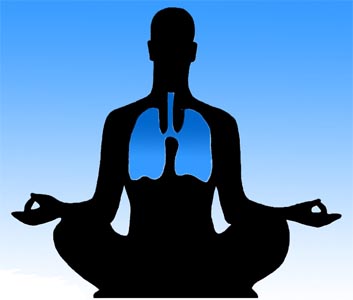 Дыхание
Обмен газов между живым организмом
и окружающей средой

Два вида дыхания:
Клеточное                            
 Лёгочное
Дыхательные пути:
Верхние дыхательные пути:
 носовая полость, 
ротовая полость, 
носоглотка, 
глотка. 
Нижние дыхательные пути:
гортань, 
трахея, 
бронхи.
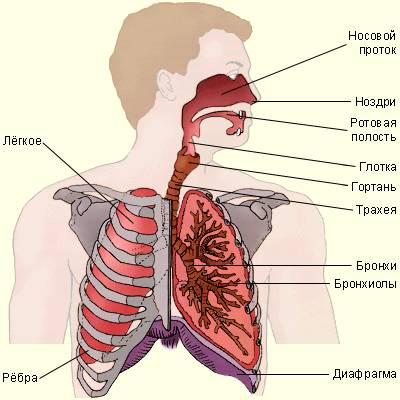 Лёгкие
Заболевания органов дыхания
Грипп

                              Туберкулёз


Рак лёгких
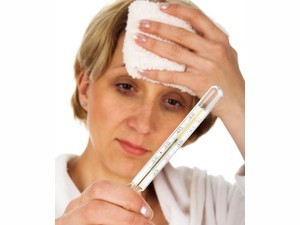 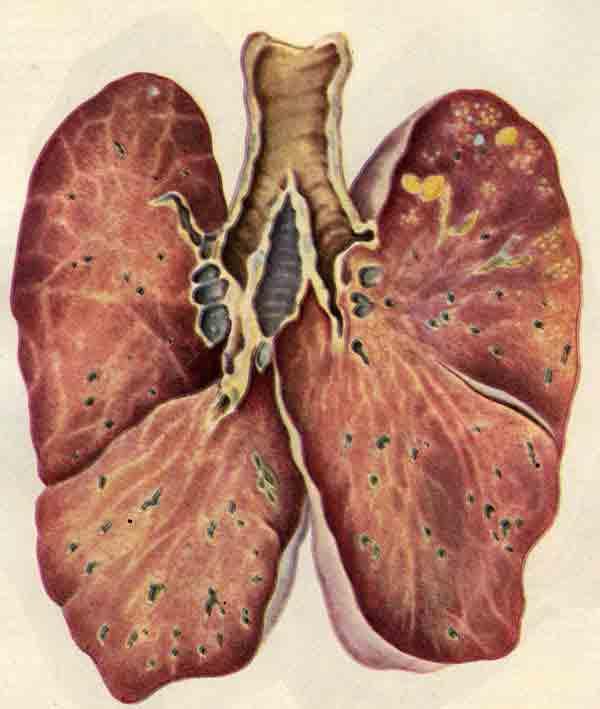 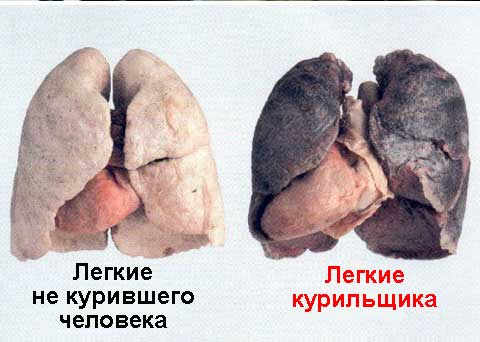 Домашнее задание
П. 23 – 24. Стр.105 № 1 – 3.
Тест
1. Сущность процесса дыхания состоит в:
 A. Обмене газами между организмом и внешней средой 
Б. Окислительных процессах в клетках, в результате которых выделяется энергия 
B. Транспорте газов кровью
2. В носовой полости воздух: 
A. Очищается от пыли и микроорганизмов 
Б. Увлажняется и согревается 
B. Происходят все вышеперечисленные процессы 
3. Гортань образована:
 A. Поперечно-полосатыми мышцами, хрящами, слизистой оболочкой
Б. Гладкими мышцами и хрящами 
B. Костной тканью, поперечно-полосатыми мышцами и слизистой оболочкой
4. Длина трахеи человека составляет:
 А. 20-21см
 Б. 24–26 см
 В. 10–15 см
 5. Трахея разделяется на главные бронхи на уровне:
A. 3-го шейного позвонка 
Б. 5-го грудного позвонка
B. 1-го поясничного позвонка 
6. Ткань легких состоит из:
А. Альвеол
Б. Бронхиол
В. Легочной плевры
7. При вдохе диафрагма становится:
A. Плоской 
Б. Выпуклой
B. Не изменяет свою форму
Рефлексия